Случайные события. Случайный эксперимент. Элементарные исходы.
Учитель математики
 МБОУ СОШ сельского поселения
 «Поселок Тумнин» 
Солдатова И.А.
Случайные события
Событие называется случайным, если при  одних и тех же условиях оно может как произойти, так и не произойти.
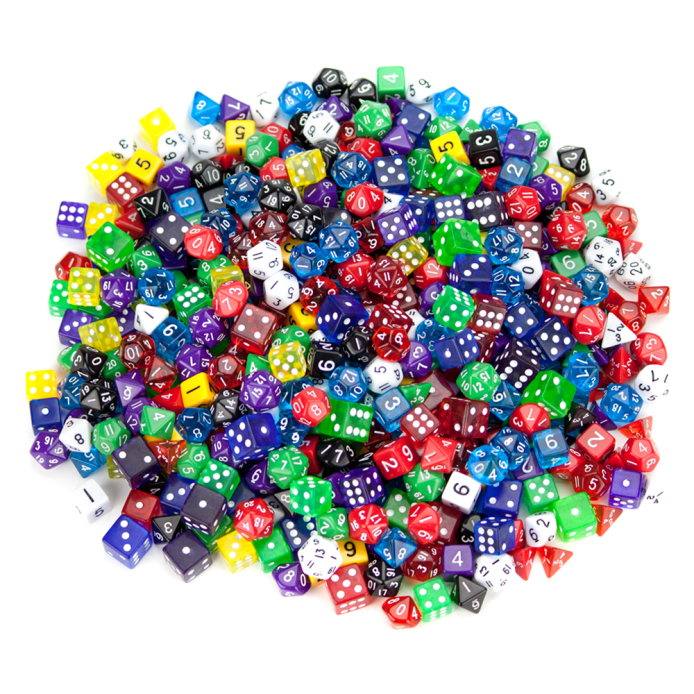 При подбрасывании игрального кубика выпадет 6 очков
Неоднократное воспроизведение одного и того же условия, в котором наблюдается данное событие, позволяет судить о его случайности.
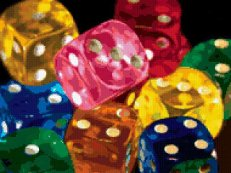 Случайный эксперимент
Любое случайное событие всегда имеет в виду наличие определенных условий. Этот комплекс условий называют случайным опытом или случайным экспериментом.
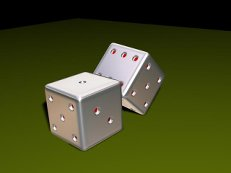 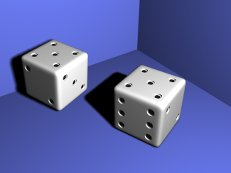 Случайное событие
Все случайные события в теории вероятности связаны со случайным экспериментом, в том числе:
Невозможные, которые никогда не могут произойти;
Достоверные, которые происходят при каждом таком эксперименте
Невозможное событие
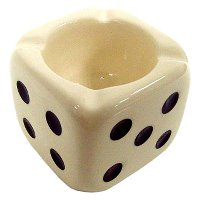 На игральном кубике выпадет 7 очков
После двух подбрасываний кубика сумма очков буде равна 13
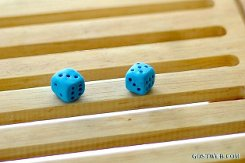 Достоверное событие
На игральном кубике выпадет меньше 7 очков
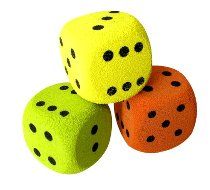 Простейший случайный эксперимент
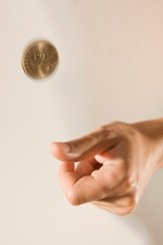 Подбрасывание монеты
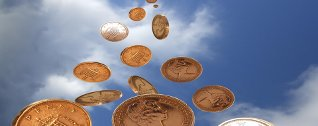 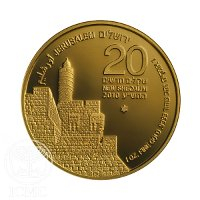 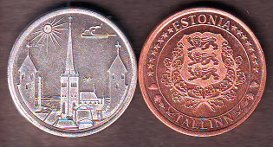 Примеры случайных экспериментов
Элементарный исход
Исходом (или элементарным исходом , элементарным событием) называется один из взаимоисключающих друг друга вариантов, которым может завершаться случайный эксперимент. В результате эксперимента всегда происходит один и только один из его исходов
Частота и вероятность
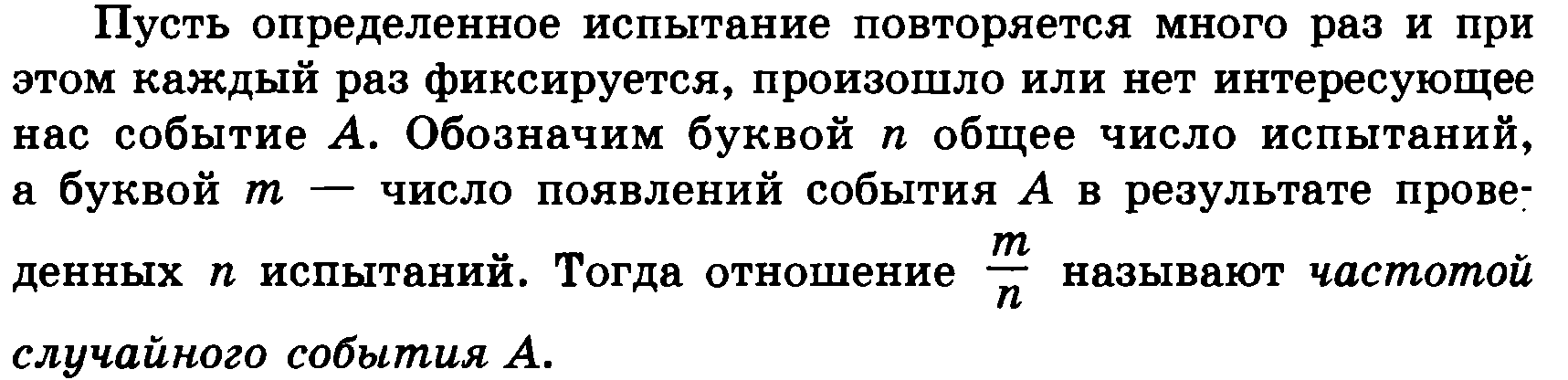 Подбрасывание манеты
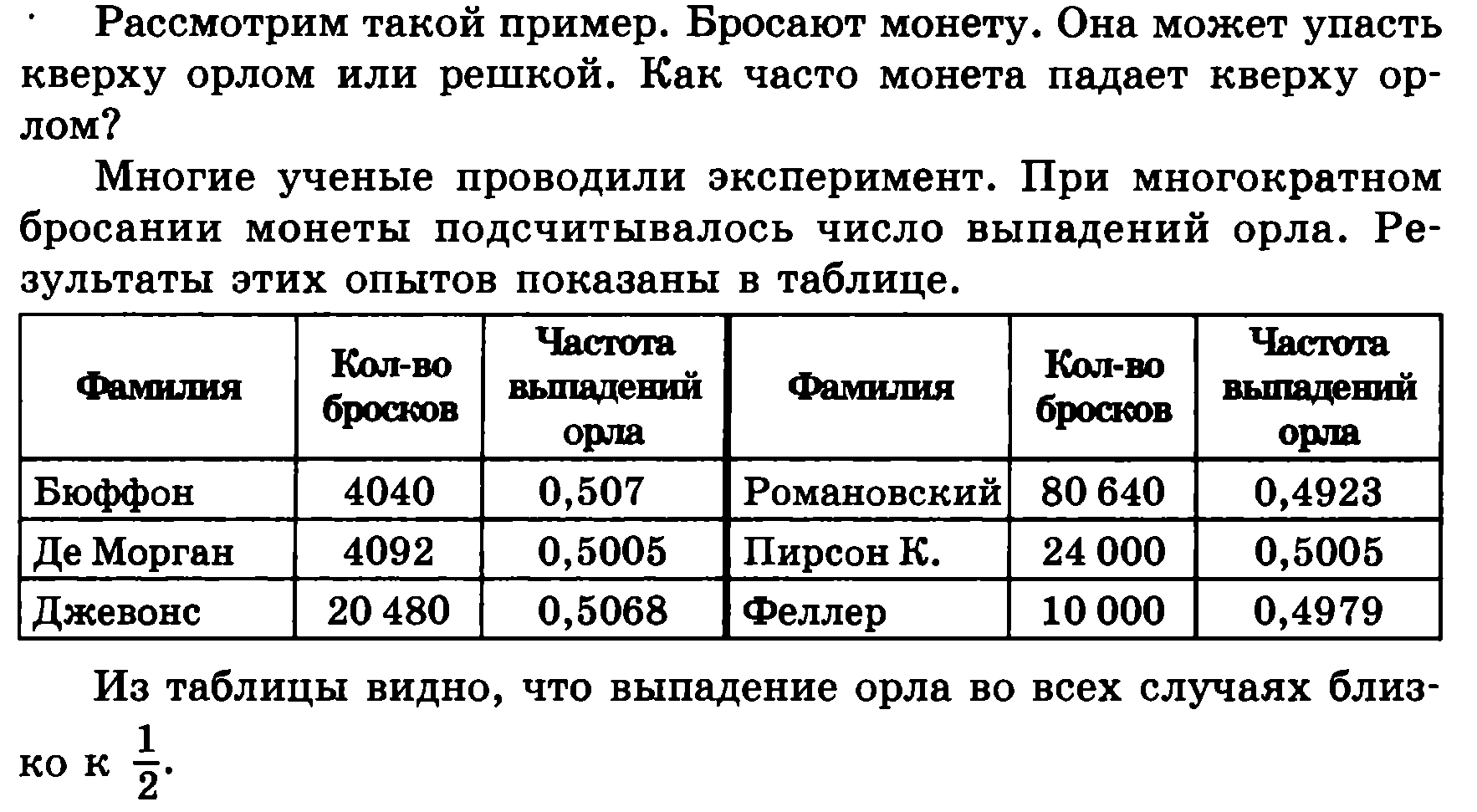 Подбрасывание кубика
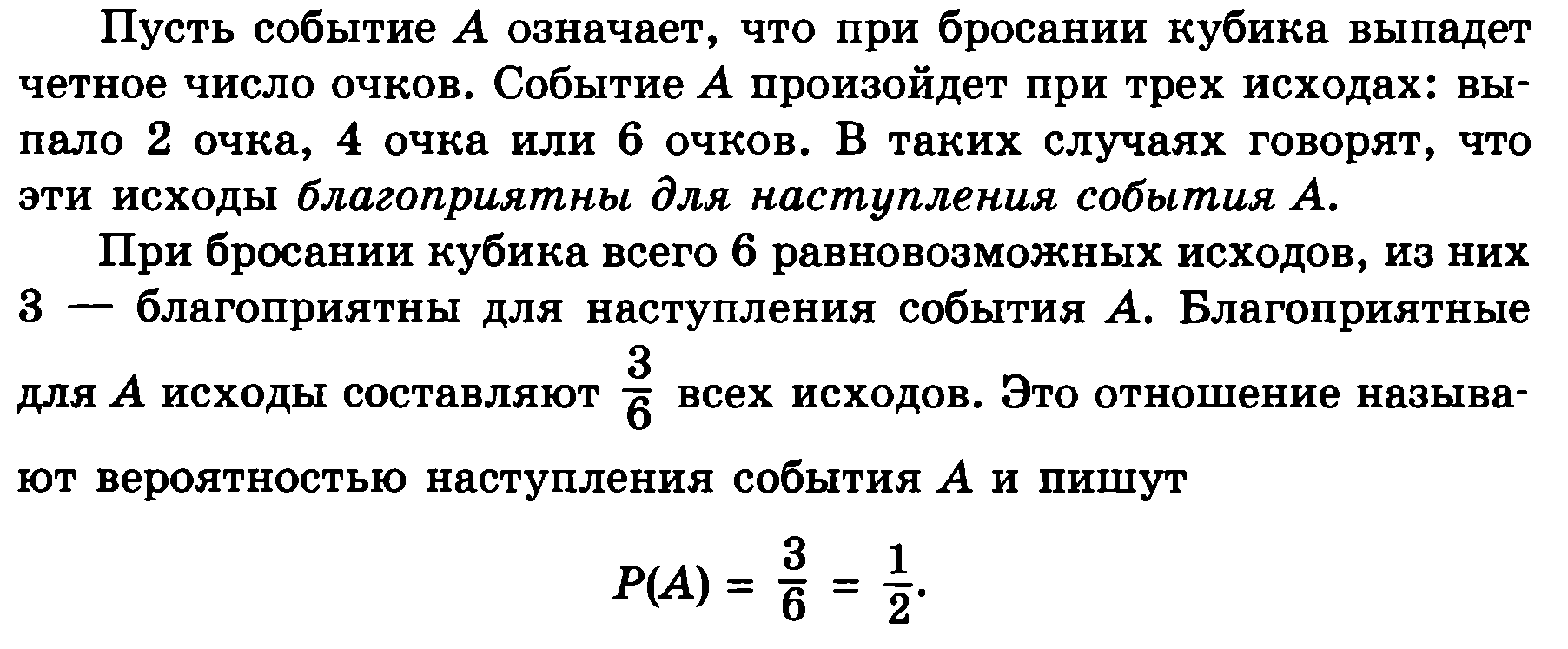 Вероятность события
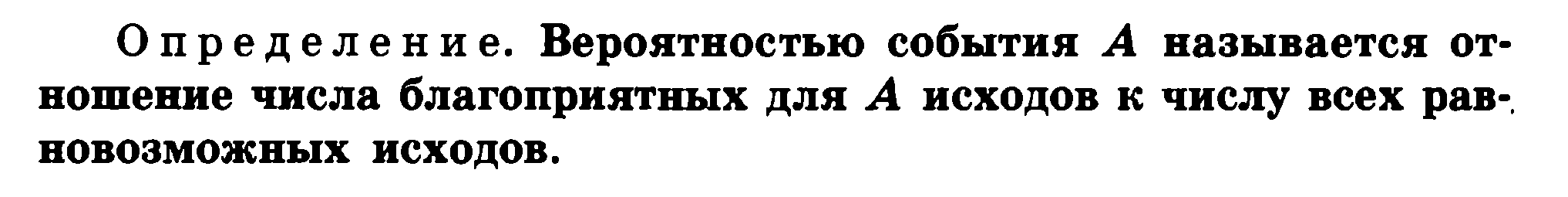 Вынимание шаров
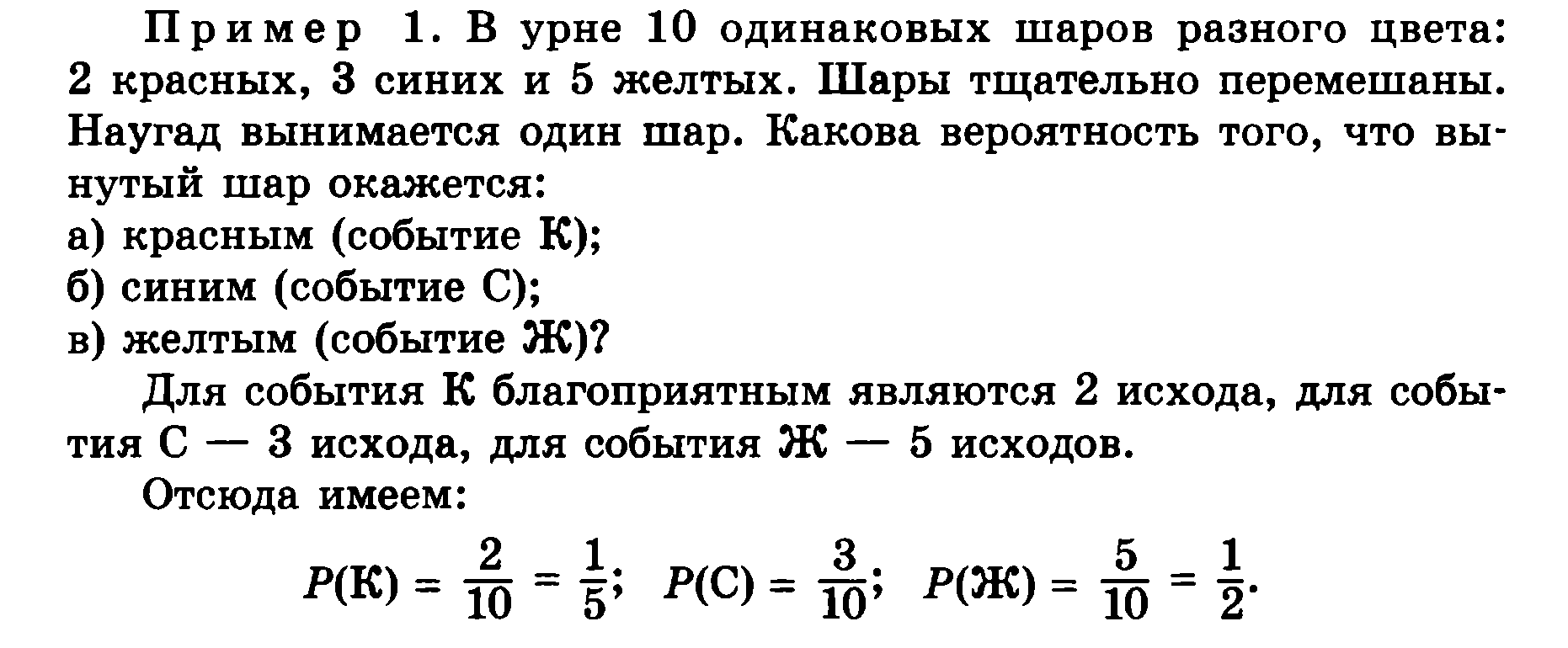 Велосипеды с дефектом
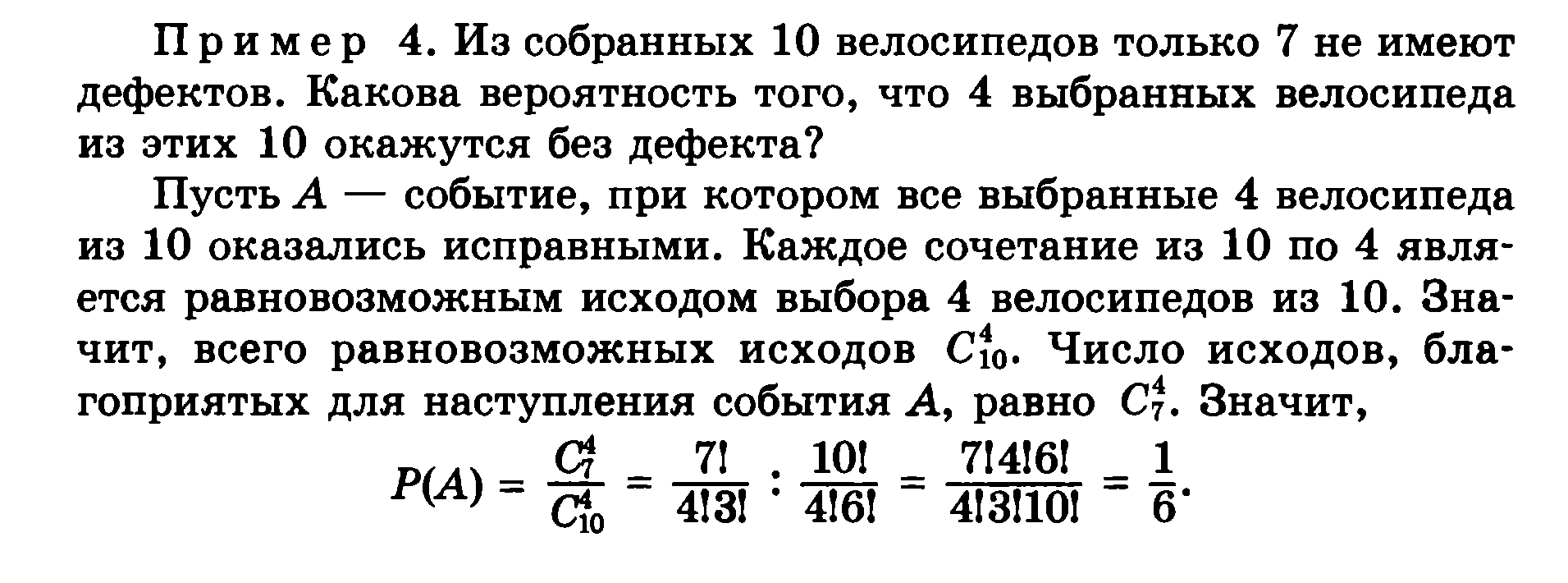